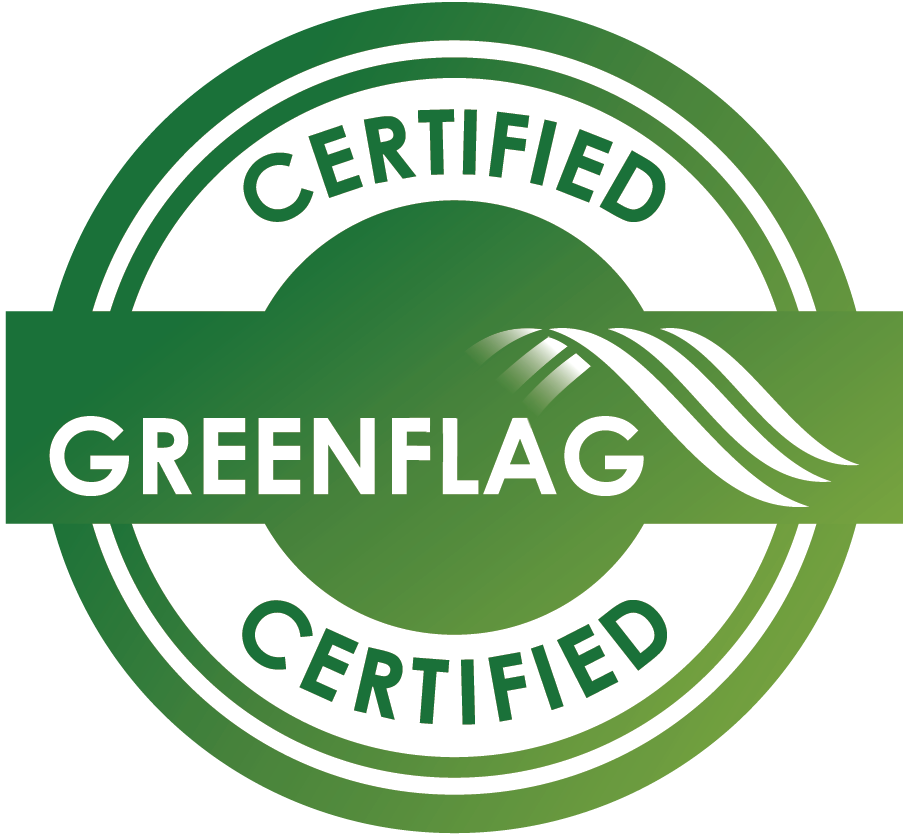 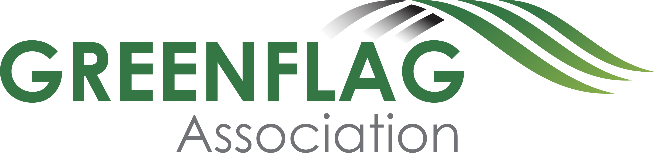 Super Spreading Events and Solutions
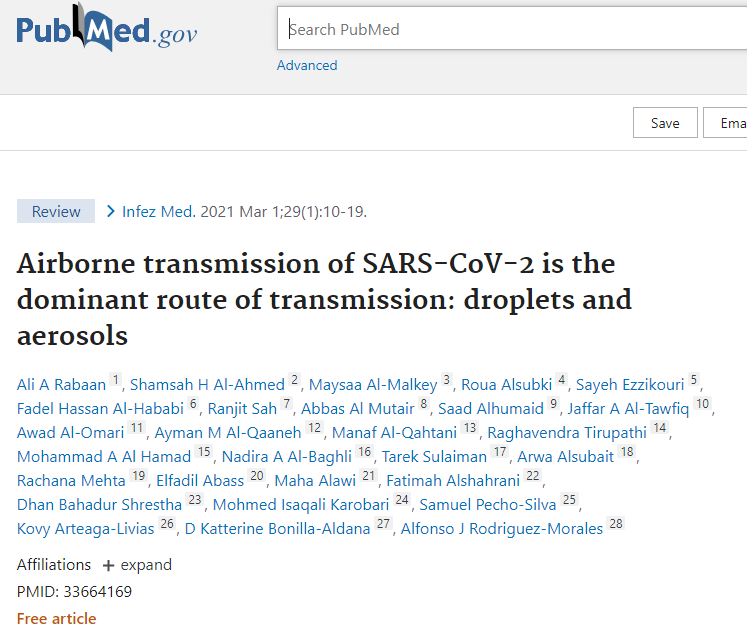 “The main transmission route of SARS-CoV-2 is through the air (airborne transmission).”
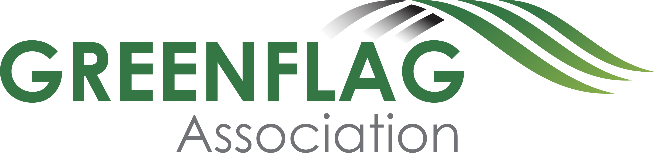 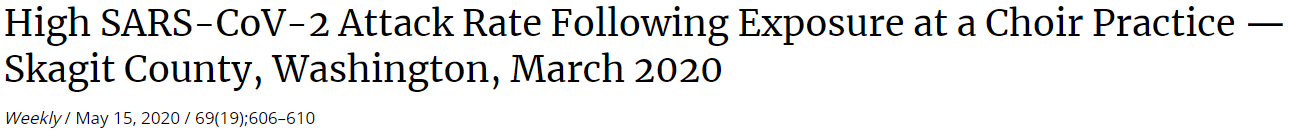 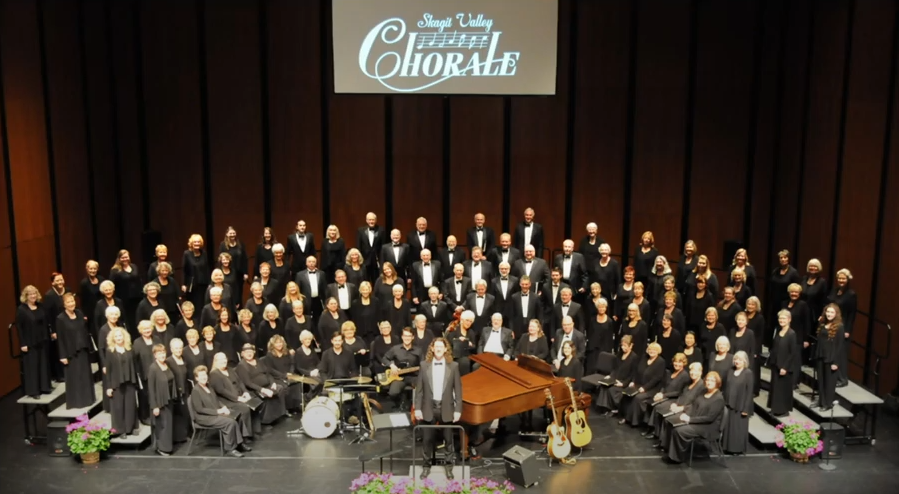 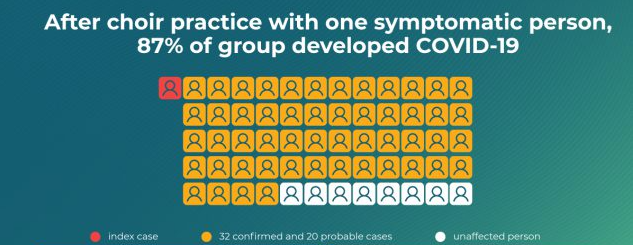 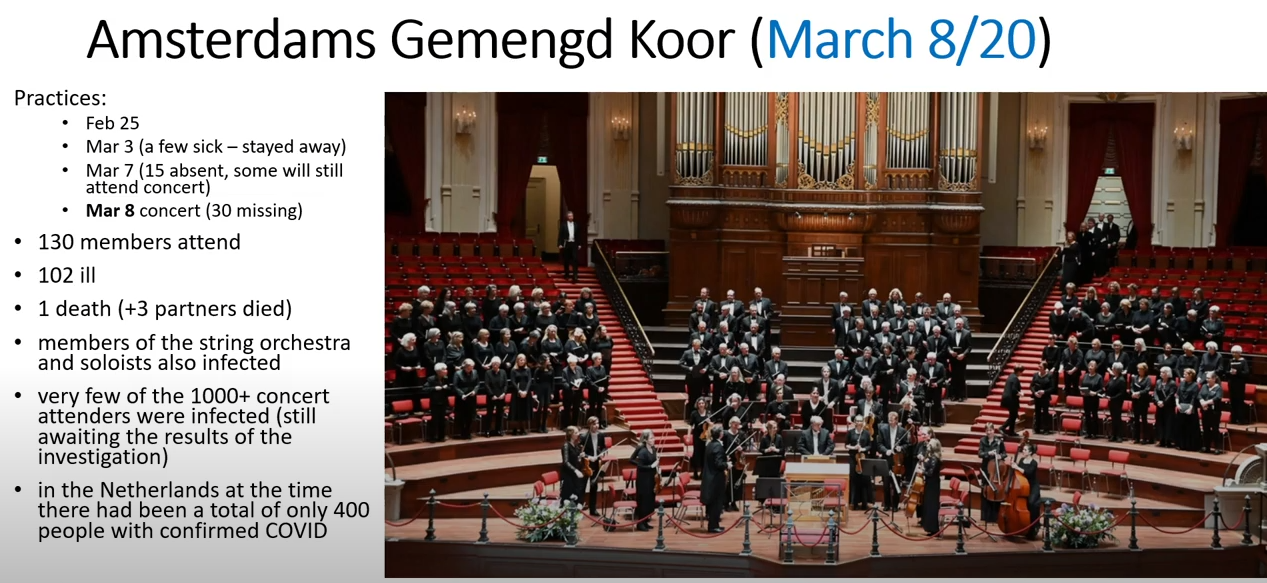 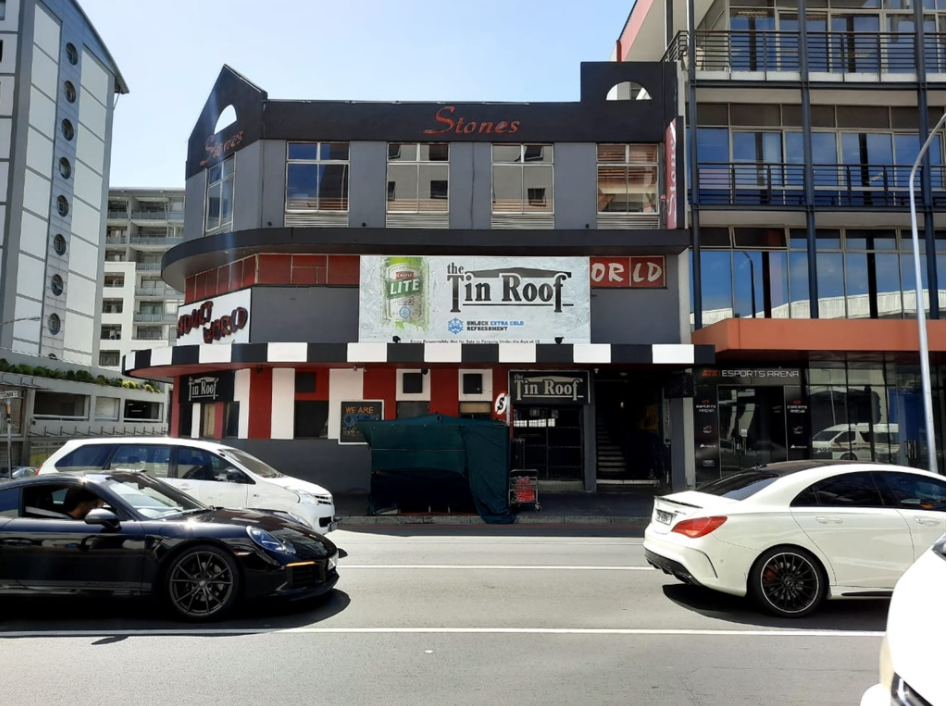 89 people infected in one night
HOW?
www.greenflagassociation.com
info@greenflagassociation.com
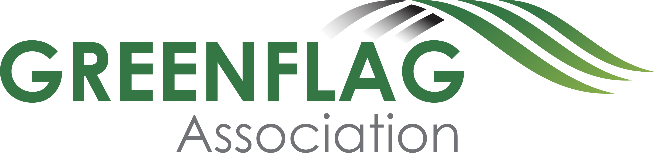 S Korea – call centre
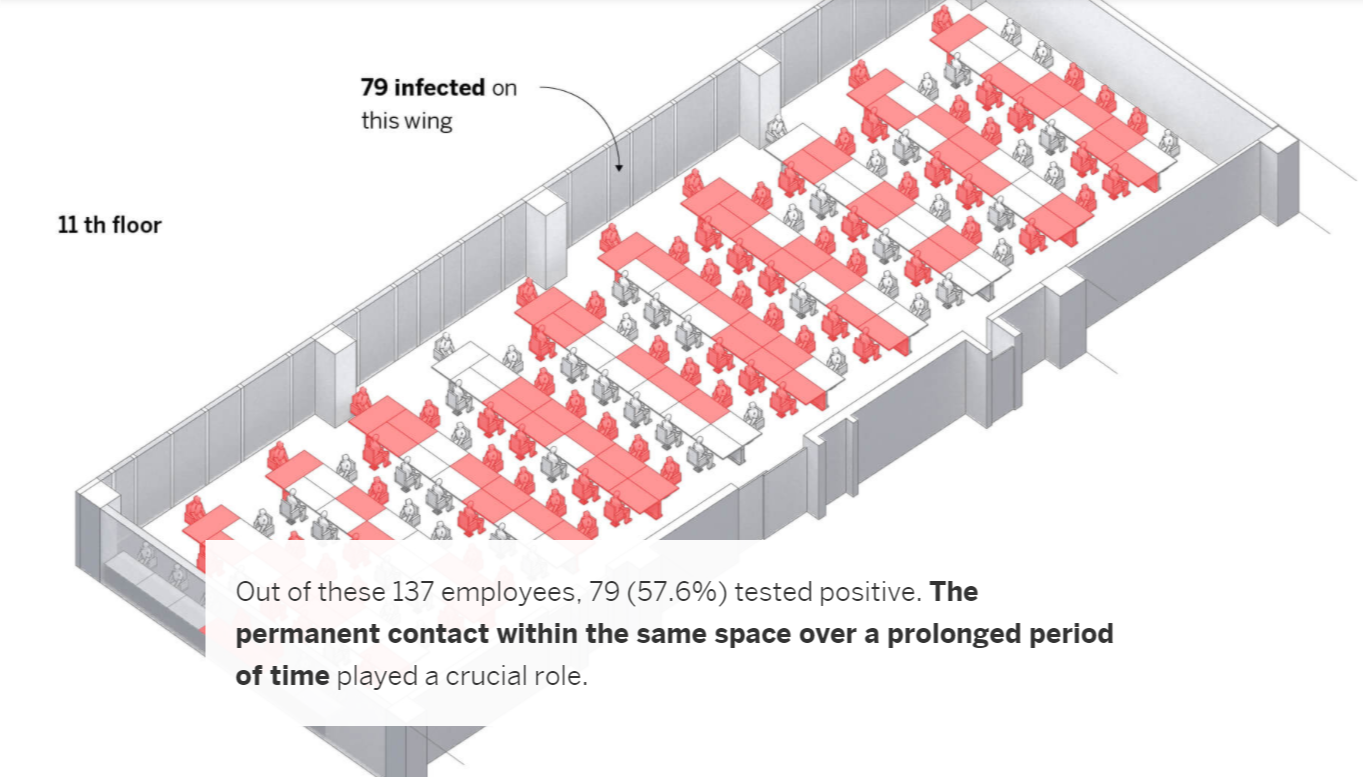 www.greenflagassociation.com
info@greenflagassociation.com
6
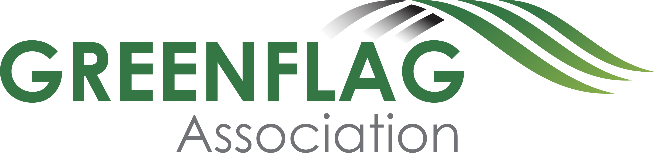 Chinese – Buddhist bus
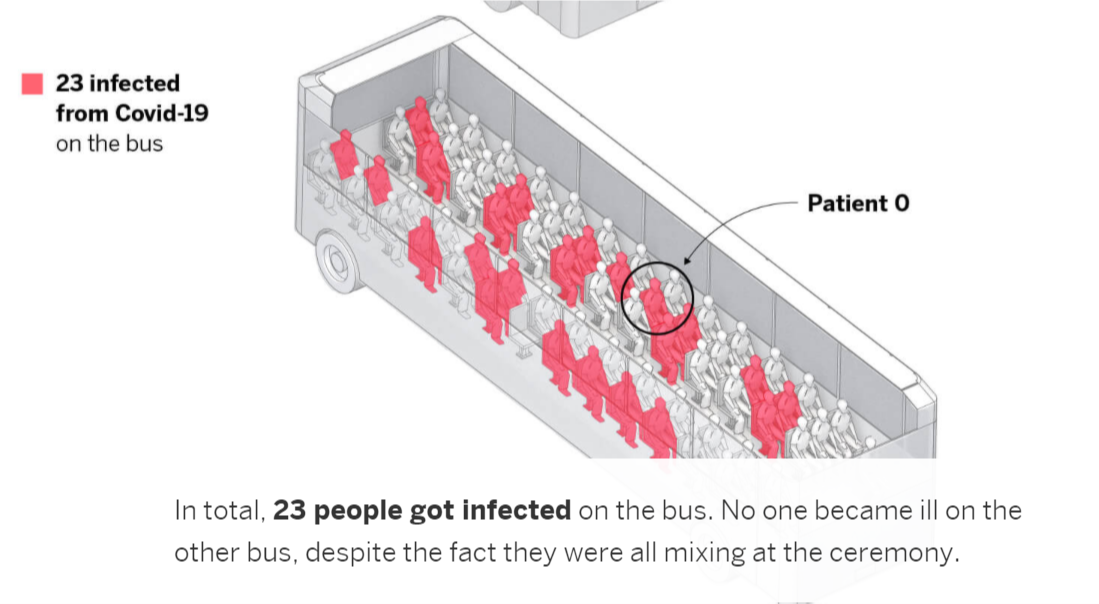 www.greenflagassociation.com
info@greenflagassociation.com
7
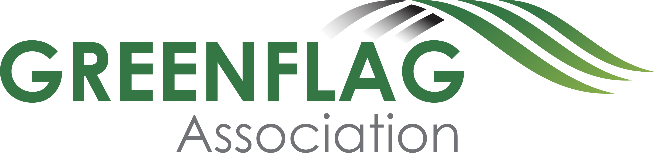 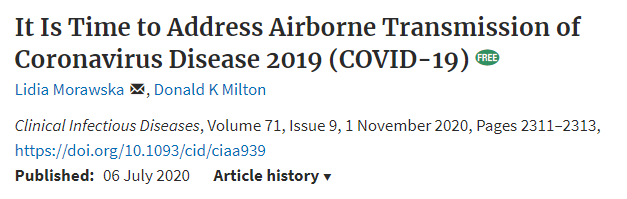 In an open letter published July 6 2020, 239 scientists from 32 countries urge the World Health Organization and other bodies to address the potential for airborne transmission of the coronavirus.
The authors write that a growing body of evidence suggests “beyond any reasonable doubt” that the virus spreads indoors through tiny aerosols—a finding that should be reflected in the WHO’s recommendations.
www.greenflagassociation.com
info@greenflagassociation.com
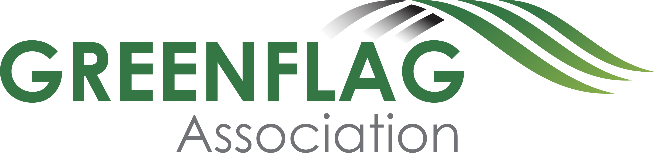 April / May 2021: WHO & CDC finally Accept that SARS-Cov-2 is airborne
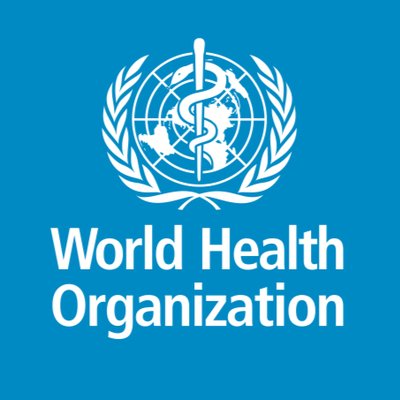 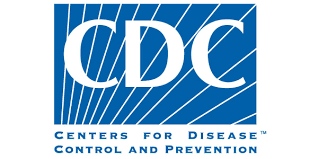 www.greenflagassociation.com
info@greenflagassociation.com
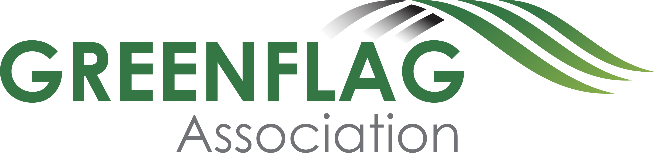 20 July 2021: Despite overwhelming evidence, messaging remains the key failure of government, associations, banks and corporates
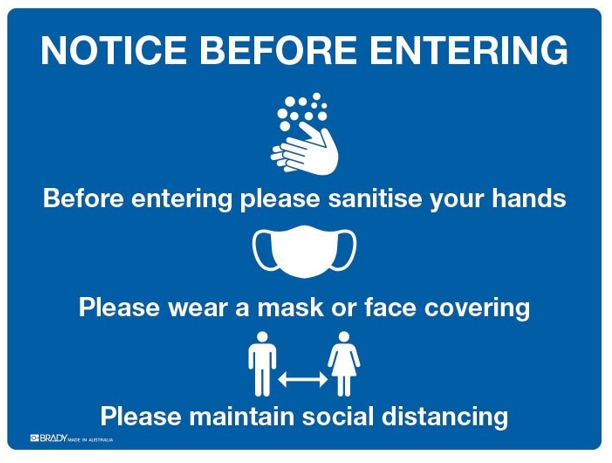 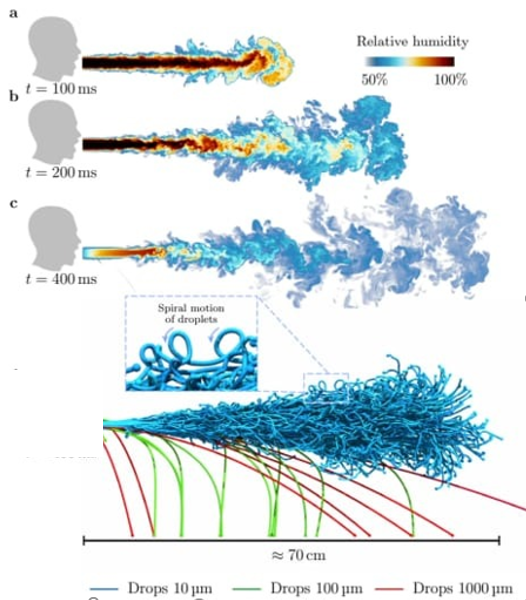 www.greenflagassociation.com
info@greenflagassociation.com
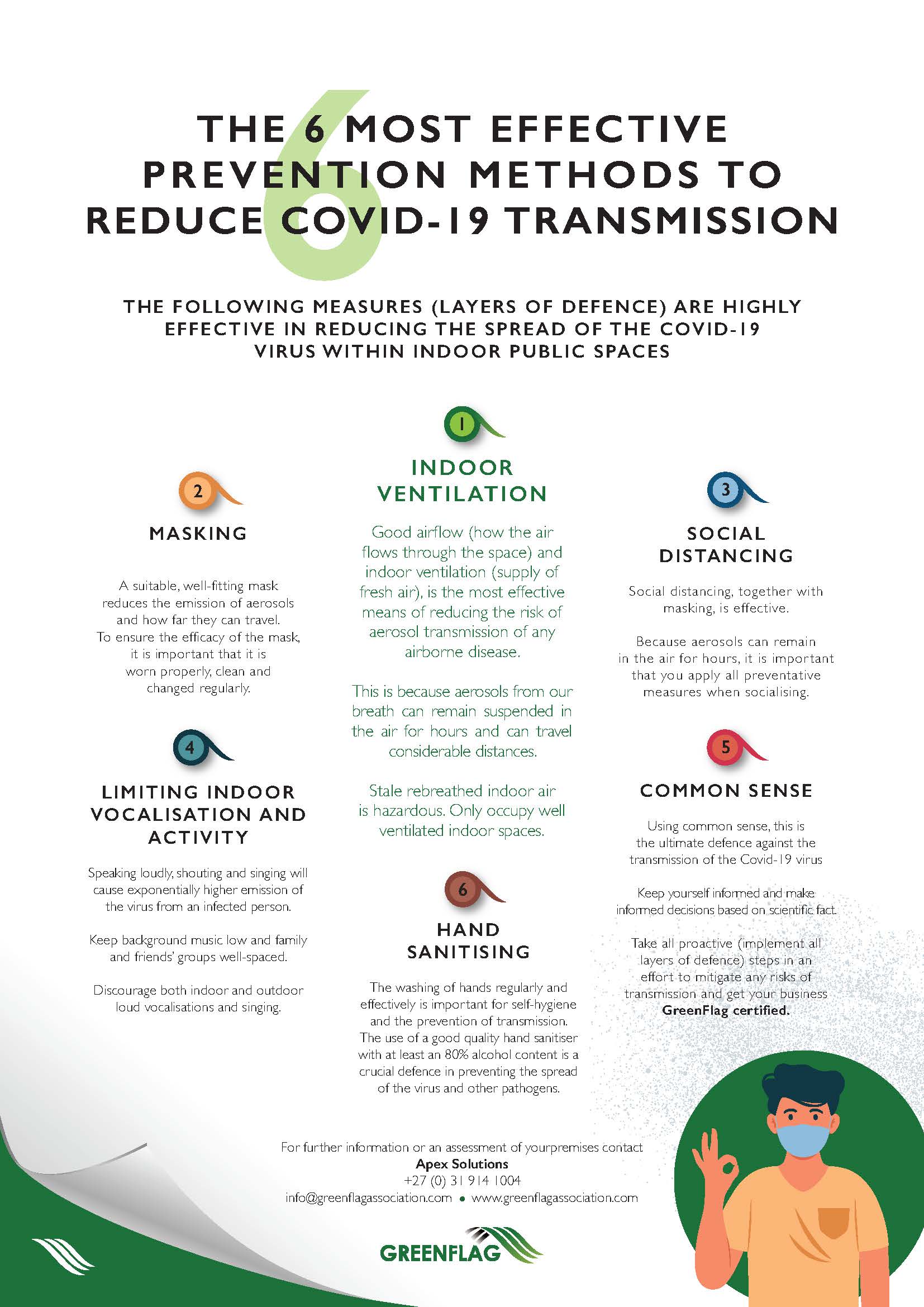 Challenge # 1: 

Resolve your areas of DIRECT Influence 

Get the messaging right!
Know your ventilations rates
Join the GreenFlag Association (Collaboration + Certification)
www.greenflagassociation.com
info@greenflagassociation.com
The GreenFlag Association Continuous Monitoring Platform
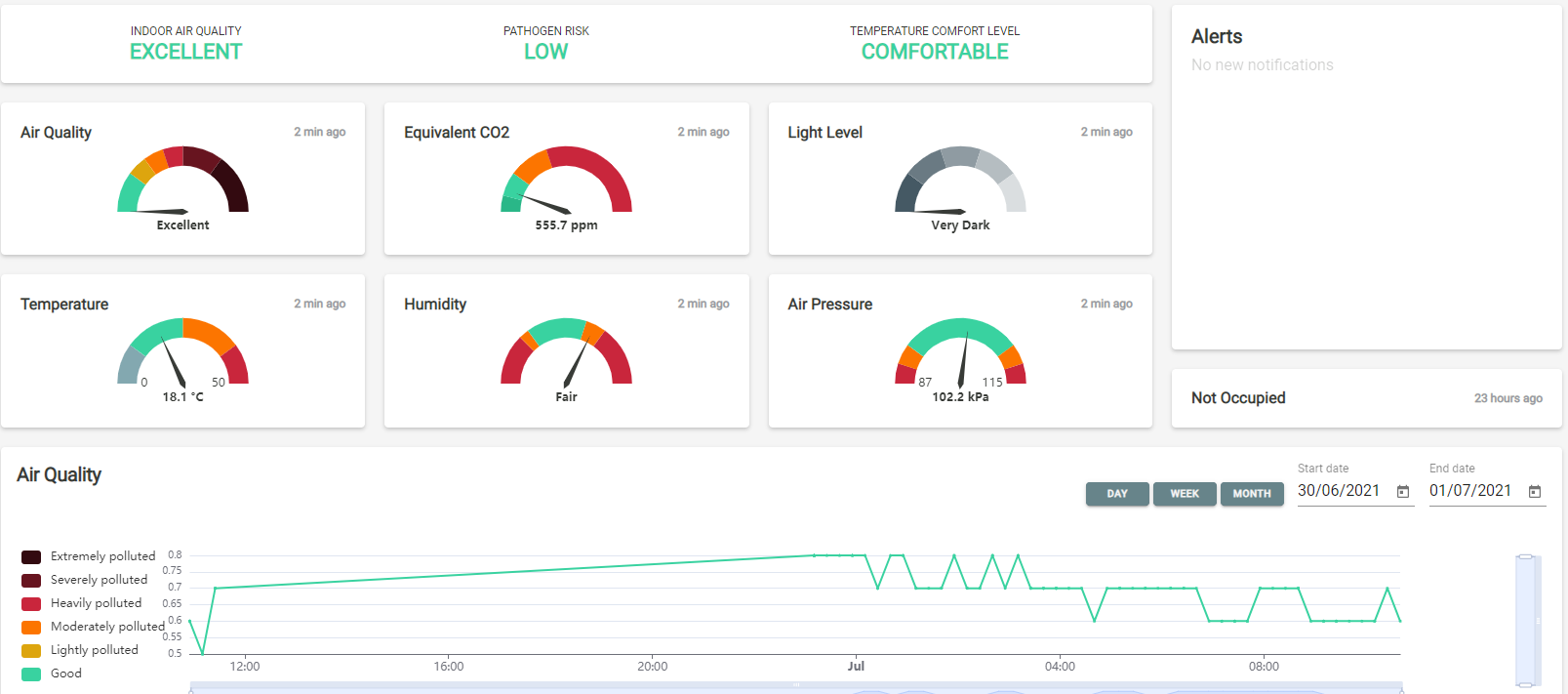 Continuous Monitoring allows for dynamic real-time risk management of occupied spaces
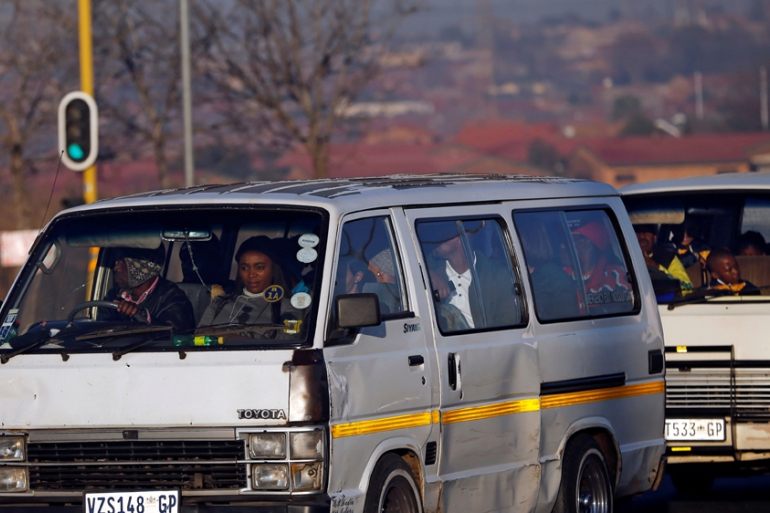 Challenge # 2:

Make a commitment to influence policy at the highest level
President Ramaphosa to intervene? 
Metro police involvement?
Media Solidarity initiative-  all the media push the revised messaging until after lockdown 4
Three infected South  Africans climb into a packed (unventilated) taxi….travel for 30 minutes – how many infected people get out?



Viral shedding can be at its highest 1-2 days prior to symptoms
“The only thing necessary for the triumph of evil is for good men to do nothing.” Edmund Burke
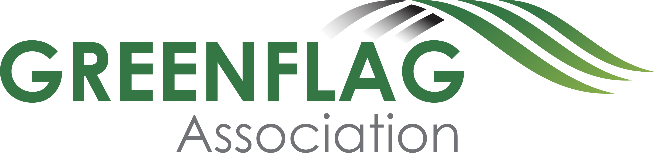 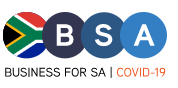